التزام المقاول بتسليم  العمل
التزام المقاول بتسليم العمل
يلتزم المقاول بتسليم العمل إلى رب العمل حالما ينتهي من انجازه .
وطريقة التسليم تختلف حسب العمل المنجز .
يجب ان يكون التسليم في الموعد المحدد بالاتفاق او الموعد المعقول.
وان يكون التسليم بالمكان المتفق عليه او حسب المكان الذي يحدده عرف الصنعة او في موطن المقاول .
جزاء الاخلال بواجب التسليم  في المكان والزمان  فيكون لرب العمل 
طلب التنفيذ العيني  او طلب الفسخ ، طلب التعويض 
تحمل تبعة هلاك الشئ قبل تسليمه  بقوة قاهرة 
 الهلاك بسبب المقاول  او خطا رب العمل او خطا الغير
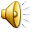 مادة 873 
1 – متى أتم المقاول العمل ووضعه تحت تصرف رب العمل، وجب على هذا ان يبادر الى معاينته في اقرب وقت ممكن حسب المعتاد، وان يتسلمه اذا اقتضى الحال في مدة وجيزة. فإذا امتنع دون سبب مشروع عن المعاينة او التسلم رغم دعوته الى ذلك بإنذار رسمي، اعتبر ان العمل قد سلم اليه. 
2 – ولرب العمل ان يمتنع عن تسلمه اذا كان المقاول قد خالف ما ورد في العقد من الشروط او ما تقضي له اصول الفن في هذا النوع من العمل الى حد لا يستطيع معه ان يستعمله او لا يصح عدلاً ان يجبر على قبوله فإذا لم تبلغ المخالفة هذا الحد من الجسامة فليس لرب العمل ان يطلب تخفيض الثمن بما يتناسب مع اهمية المخالفة.